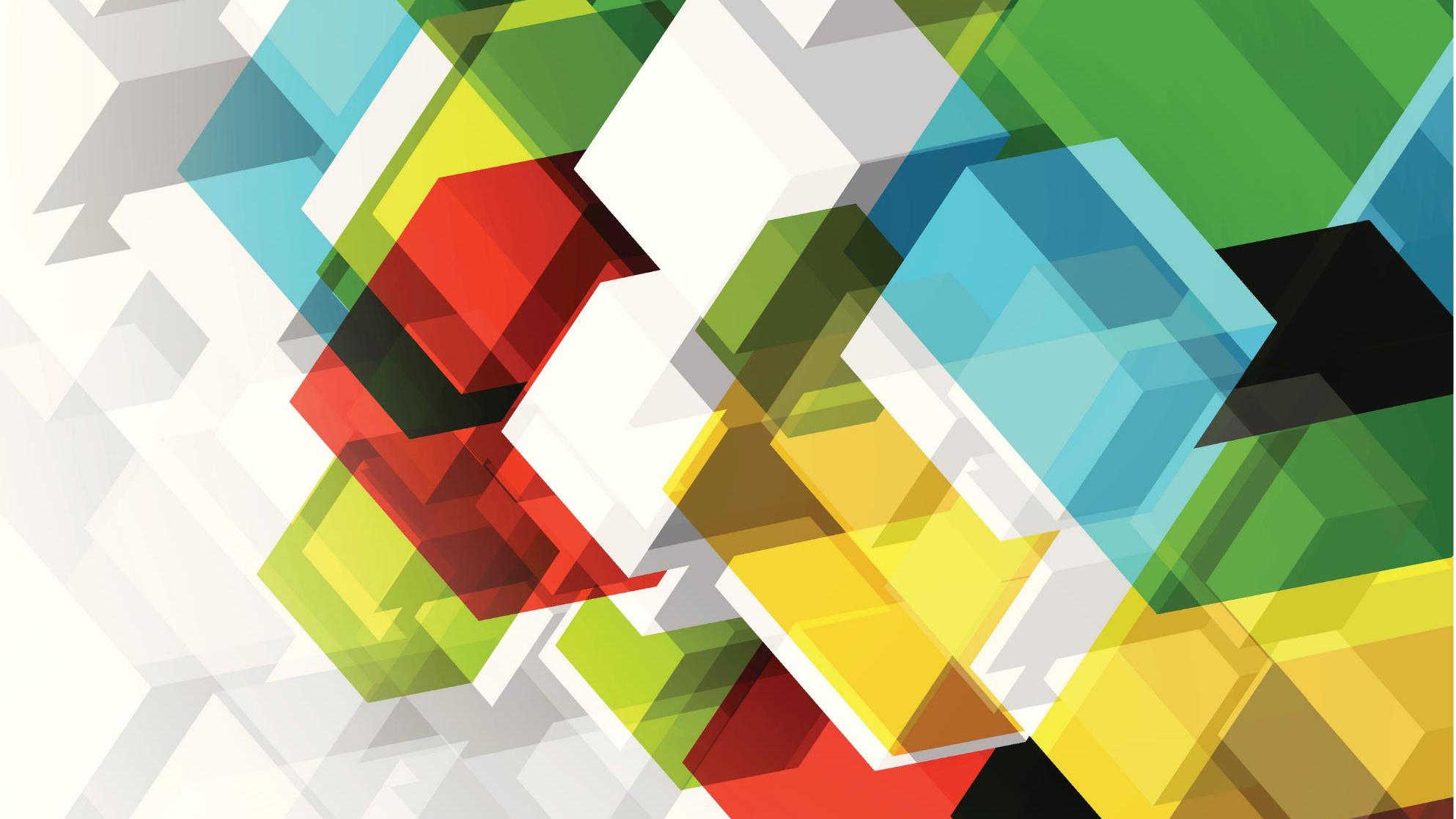 Комплексная диагностика, мероприятия по профилактике и ликвидации болезней ЖВАЧНЫХ: 1.Вирусная диарея КРС
Ложкина Мария 543
Определение
Вирусная диарея крупного рогатого скота (болезнь слизистых оболочек, Bovine virus diarrhoea, Mucosal disease — англ.) - болезнь, характеризующаяся анорексией, диареей, прогрессирующим исхуданием, нередко с лихорадкой, респираторными расстройствами, хромотой, поражением глаз, язвенным воспалением пищеварительного тракта, язвенно-эрозивным стоматитом и ринитом.
24.04.2020
Возбудитель
Возбудителем этой инфекционной болезни выступает особый вирус из семейства Pestivirus. Вирион имеет сферическую форму и размеры, не превышающие 50 ммк. Попадая в пищеварительную систему, патоген не оседает в отдельных органах или тканях, а разносится через кровеносную систему по всему организму. При этом наибольшая концентрация возбудителя прослеживается в кишечнике, слизистых оболочках дыхательных органов и в сычуге. Возбудитель, находясь в организме, способен подавлять иммунную систему, что осложняет борьбу с ним.
24.04.2020
Эпизоотологические данные
Впервые ВД-БС как самостоятельное заболевание было установлено в США, штате Нью-Йорк в 1946 году при вспышках острой, часто со смертельным исходом, болезни крупного рогатого скота, характеризующейся диареей и эрозивными поражениями пищеварительного тракта.
Вирус ВД-БС среди крупного рогатого скота является обычно встречающимся патогеном в большинстве стран, так как за малым исключением животные переносят инфекцию в течение первых лет жизни, о чем свидетельствуют ретроспективно выявляемые к возбудителю гуморальные вируснейтрализующие антитела у 50-90% обследованного поголовья.
Главными источниками и резервуаром вируса являются иммунотолерантные, персистентно инфицированные животные.
Вирус выделяется со спермой и поэтому может передаваться как от персистентно инфицированных, так и временно инфицированных быков при осеменении коров и пересадке эмбрионов.
Распространению заболевания способствует наличие вируса в истечениях и экскретах, маточных секретах, вирус легко передаётся при прямых и непрямых контактах больных со здоровыми неиммунными животными. Пассивными переносчиками вируса могут быть люди, работающие в неблагополучных хозяйствах, грызуны и птицы, недезинфицированные транспортные средства.
Возникает ВД-БС во все сезоны года, но чаще в осенние и весенние месяцы с поражением, в основном, телят от 4-6 мес. возраста до 2 лет. Однако, заболевают и новорожденные телята, причем заражение их может происходить еще в неонатальный период.
24.04.2020
Диагноз
Диагноз ставится на основании клинико-эпизоотологических данных, патологоанатомических изменений в органах и тканях с обязательным подтверждением лабораторными методами.
От вынужденно убитых и павших животных отбирают кусочки лёгких (на границе здоровой и пораженной ткани, кусочки слизистой носа, трахеи, лёгочных лимфоузлов) размером 2 см. От абортплодов отбирают пробы лёгких, печени, селезёнки, а также кусочки котиледонов плаценты (2 см).
От быков на племпредприятии отбирают пробы спермы (не менее 2-3 гранул или 1 паета). Отобранные пробы замораживают и доставляют в лабораторию в термосе со льдом. Следует помнить, что материал, отобранный у животного позднее, чем 2 часа после вынужденного убоя или гибели, не годен для вирусологических исследований.
Для серологической диагностики от телят, больных респираторной формой, следует отбирать парные сыворотки крови, от коров отбирают непарные сыворотки крови. При этом первая проба сыворотки крови берётся в начале заболевания, а вторая не раньше, чем через 21 день после взятия первой. Кровь набирают в пробирку в объёме 10,0 мл, сыворотку получают обычным способом. Консерванты не используются.
Специфическая диагностика ВД-БС КРС, как и многих других вирусных болезней, включают вирусологические и серологические исследования. Первые выявляют возбудитель или его компонент, вторые устанавливают иммунную реакция организма животных на инфекцию.
24.04.2020
Патогенез
Патогенез вирусной диареи не изучен. Вирус приживляется в области миндалин. Болезнь развивается по типу септицемии, во время лихорадочной реакции и вирусемии, в кровеносной системе вирус связан с лейкоцитами. За счет них формируются очаги размножения вируса и некроза с последующим изъязвлением в различных тканях и органах. Возбудитель выделяется в среду с истечениями из носа, рта, глаз и экскрементами. При бессимптомном течении возможно вирусоносительство более полутора лет.
Как и другие представители рода пестивирусов, возбудитель диареи обладает выраженным тератогенным действием и вызывает нередко гибель плода или врожденные уродства. Даже у клинически здорового потомства имеется вероятность пренатального повреждения иммунной системы и вследствие этого повышение восприимчивости. Врожденная инфекция может широко распространяться; например, в Великобритании, по расчетам, один из шестнадцати плодов инфицирован вирусом диареи (J. Done et al., 1980).
Существенным элементом патогенеза и осложняющим обстоятельством является иммунодепрессивное действие вируса диареи у взрослых животных за счет поражения иммунокомпетентных клеток. Это проявляется в снижении титров антител против парагриппа-3 после заражения вирусом диареи, несовместимости одновременной вакцинации живыми препаратами против диареи и чумы крупного рогатого скота (X. Хараламбиев, 1975; A. Provost, 1972). Снижение иммунологической реактивности нередко сопровождается осложнениями в результате обострения латентных эндогенных или секундарных инфекций вирусной и бактериальной природы.
24.04.2020
Клинические симптомы
Течение вирусной диареи может быть острым, подострым, хроническим и бессимптомным. Причины характерного для этой болезни разнообразия течения, колебания заболеваемости, летальности обусловлены особенностями биологии возбудителя, присущими пестивирусам. В патогенезе вызываемых ими болезней основным компонентом являются сложные ферментативные расстройства, приводящие к некробиозу и другим патологическим последствиям. Эти механизмы в значительной мере подвержены влиянию индивидуальных особенностей животных, условий содержания и т. п., что и определяет результат инфекции.
При вспышках остро протекающей вирусной диареи с охватом большинства животных по истечении инкубационного периода от одной до трех недель проявляются в отказе от корма, депрессии, двухфазном повышении температуры до 40—42 °С, лейкопении, гастроэнтерите с непроходящей диареей, серозных, затем слизисто-гнойных истечений из носа, обильном слезо- и слюнотечении с характерным зловонным запахом. Эти симптомы могут наблюдаться в течение 1—4 недель, после чего наступает стадия выздоровления; летальные исходы очень редки. В тяжелых и затяжных случаях при поражении некоторой части животных, обычно с неблагоприятным прогнозом, болезнь сопровождается абортами и хромотой (до 10%), диареей с примесью крови, сильным исхуданием и снижением массы вследствие обезвоживания организма, изъязвлением ротовой полости,., носового зеркала, губ, влагалища, межкопытцевой щели, сухим кашлем, центробежным помутнением роговицы, сильным увеличением лимфоузлов, выпаданием волос и гиперкератозом в области шеи и плеч.
24.04.2020
Патологоанатомические изменения
Патологоанатомические изменения ограничены главным образом пищеварительным трактом. На всем его протяжении обнаруживают множественные эрозии и язвы. Патологоанатомические признаки — язвенный стоматит и гастрит. Гистологическая картина характеризуется некрозом многослойного плоского эпителия, пейровых бляшек и лимфоидных скоплений.
24.04.2020
Иммунитет и средства специфической профилактики
Средства специфической профилактики вирусной диареи применяют для активной и пассивной иммунизации. Выпускаются живые препараты модифицированных штаммов возбудителя и убитые вакцины. Большинство живых вакцин в полевых условиях обладает определенной реактогенностыо, вызывает осложнения в виде общих реакций (до 10% и более), возможно неблагоприятное воздействие на половую сферу и тератогенный эффект.
В целом специфическую профилактику вирусной диареи крупного рогатого скота применяют ограниченно. Живые вакцины используют для прививок молодняка или коров до покрытия, исключая неблагоприятное воздействие на плод. Обычно убитые вакцины двукратно вводят коровам во второй половине беременности. С учетом преимуществ и высокой иммуногенной активности, сравнимой с таковой у живых вакцин, их целесообразно также применять крупному рогатому скоту всех возрастных групп. Вакцины против вирусной диареи в большинстве случаев используют в ассоциации с препаратами против инфекционного ринотрахеита, парагриппа-3, рео-, аденовирусной и хламидийной инфекций, лептоспироза, пастереллеза в двух-, трех- и поливалентных сочетаниях. Например, в Великобритании фирма «Крукс Ветеринари» выпускает пятивалентный инактивированный препарат против диареи, парагриппа-3, инфекционного ринотрахеита, адено-3 и реовирусной инфекций.
24.04.2020
В целях пассивной иммунизации эффективна гипериммунная сыворотка с высоким титром антител. Используют ее для лечения в профилактики вирусной диареи у новорожденных телят, иногда в поливалентном сочетании.
Профилактика и меры борьбы основываются на предотвращении контактов здоровых животных с больными и предупреждении распространения возбудителя факторами передачи. Истинная опасность серопозитивных животных неизвестна, но они считаются потенциальными вирусоносителями и не должны смешиваться со здоровым скотом. Явно больных животных в тяжелых случаях либо уничтожают, либо индивидуально подвергают симптоматическому лечению от бактериальных осложнений, кахексии, диареи и обезвоживания.

Неблагополучные стада независимо от клинического проявления болезни содержат изолированно. Вакцинация целесообразна в случае первичного возникновения болезни. В неблагополучных зонах молодняк следует иммунизировать до постановки на откорм.
24.04.2020
Мероприятия, проводимые в эпизоотическом очаге инеблагополучном по вирусной диарее пункте
При выявлении в хозяйствующем субъекте вирусной диареи крупного рогатого скота, ветеринарный специалист, сообщает об этом государственному ветеринарному инспектору соответствующей административно-территориальной единицы.
      Главный государственный ветеринарный инспектор соответствующей административно-территориальной единицы при получении извещения о подозрении на вирусную диарею крупного рогатого скота должен немедленно прибыть на место для установления диагноза и проведения эпизоотологического обследования, определения границы эпизоотического очага. Отбирает и направляет в ветеринарную лабораторию для установления диагноза патологический материал от больных животных.
      При установлении окончательного диагноза территорию хозяйствующего субъекта объявляют неблагополучной по этой болезни и вводят ограничения в соответствии с пунктом 1 статьи 27 Закона. 
      Ограничение с неблагополучного пункта снимают через 30 дней после последнего случая выздоровления больного животного и проведения заключительной дезинфекции в соответствии с пунктом 3  статьи 27  Закона. 
      В неблагополучных по данной болезни стадах допускается вакцинация животных ветеринарными препаратами, зарегистрированными в Государственном реестре ветеринарных препаратов Республики Казахстан.
      Больных животных изолируют и лечат.
      При лечении допускается симптоматическая терапия, направленная, в основном, на профилактику осложнений и поддержание защитных сил организма. Можно использовать серотерапию.
     При подборе антибиотиков следует обязательно учитывать чувствительность к ним микрофлоры.
     Вводят ограничения на перегруппировку животных.
     Проводят тщательную дезинфекцию.
24.04.2020